แหล่งท่องเที่ยวและกิจกรรมนันทนาการ
แหล่งนันทนาการ
สวนหย่อม
สวนไม้ดอกไม้ประดับ
สวนสาธารณะ
อุทยานแห่งชาติ
สนามกีฬา
ศูนย์เยาวชน
พิพิธภัณฑ์
ชายหาด
สวนหย่อม
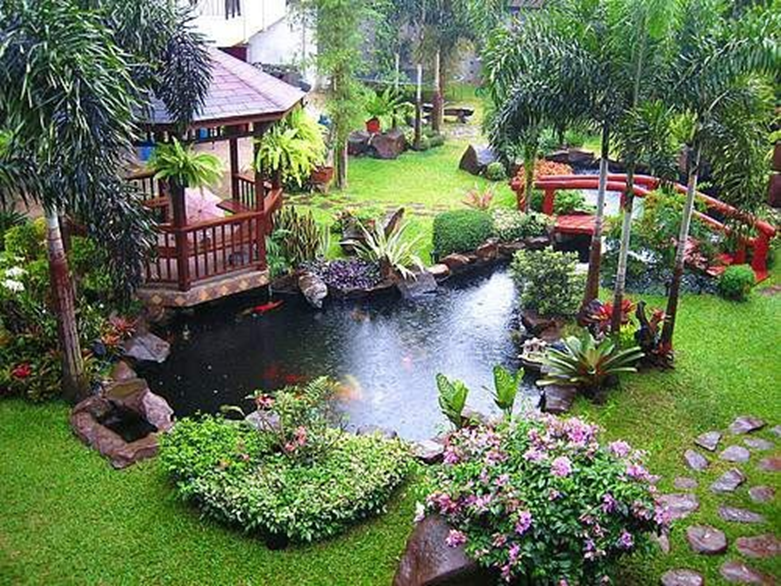 สวนไม้ดอกไม้ประดับ
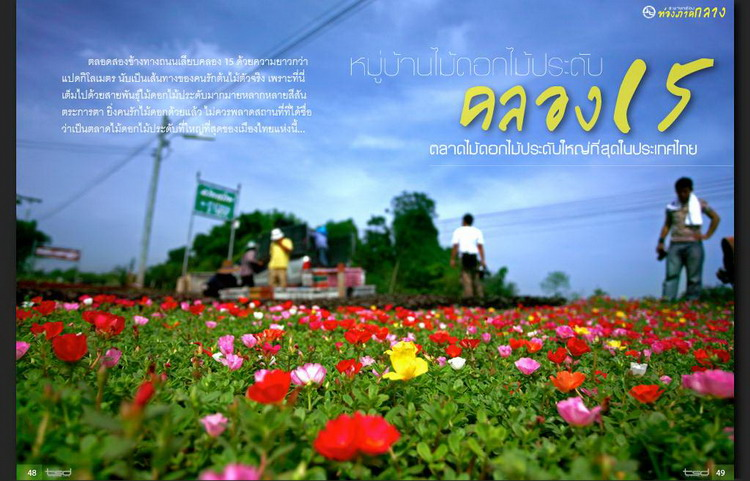 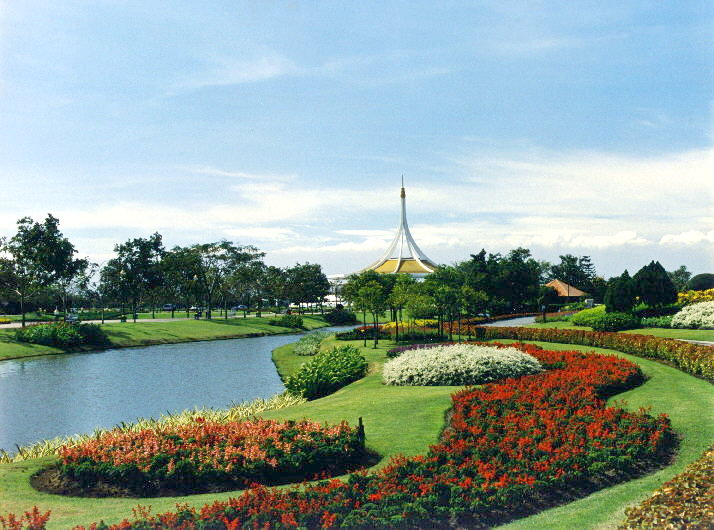 สวนสาธารณะ
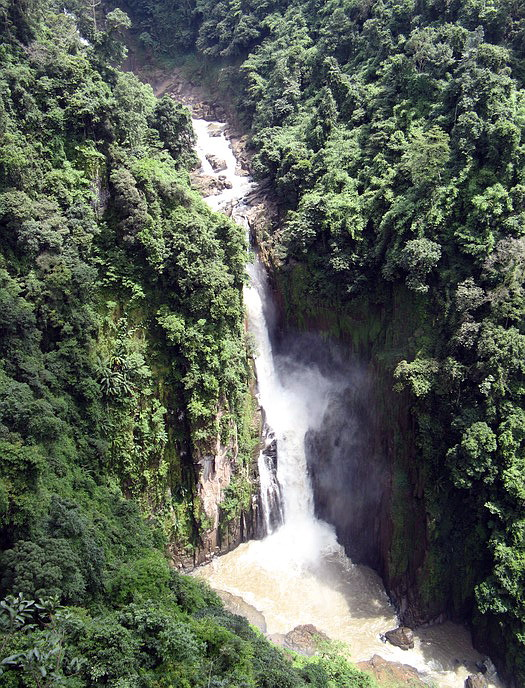 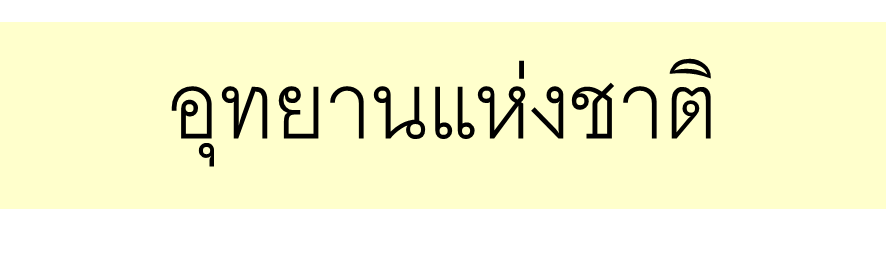 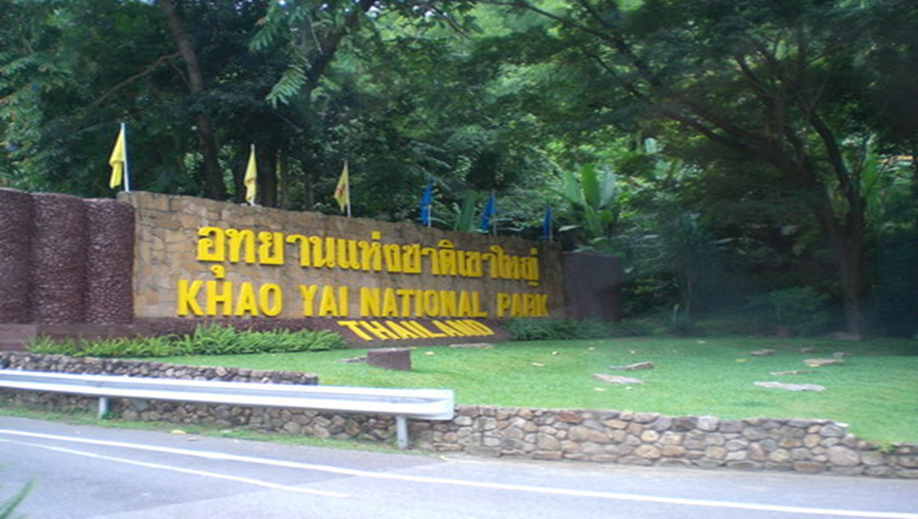 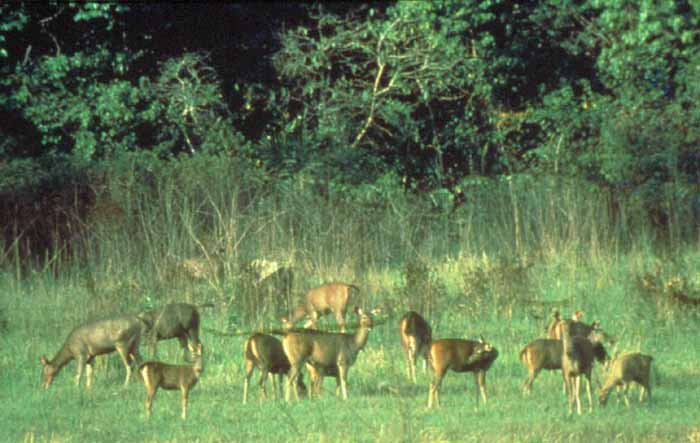 สนามกีฬา
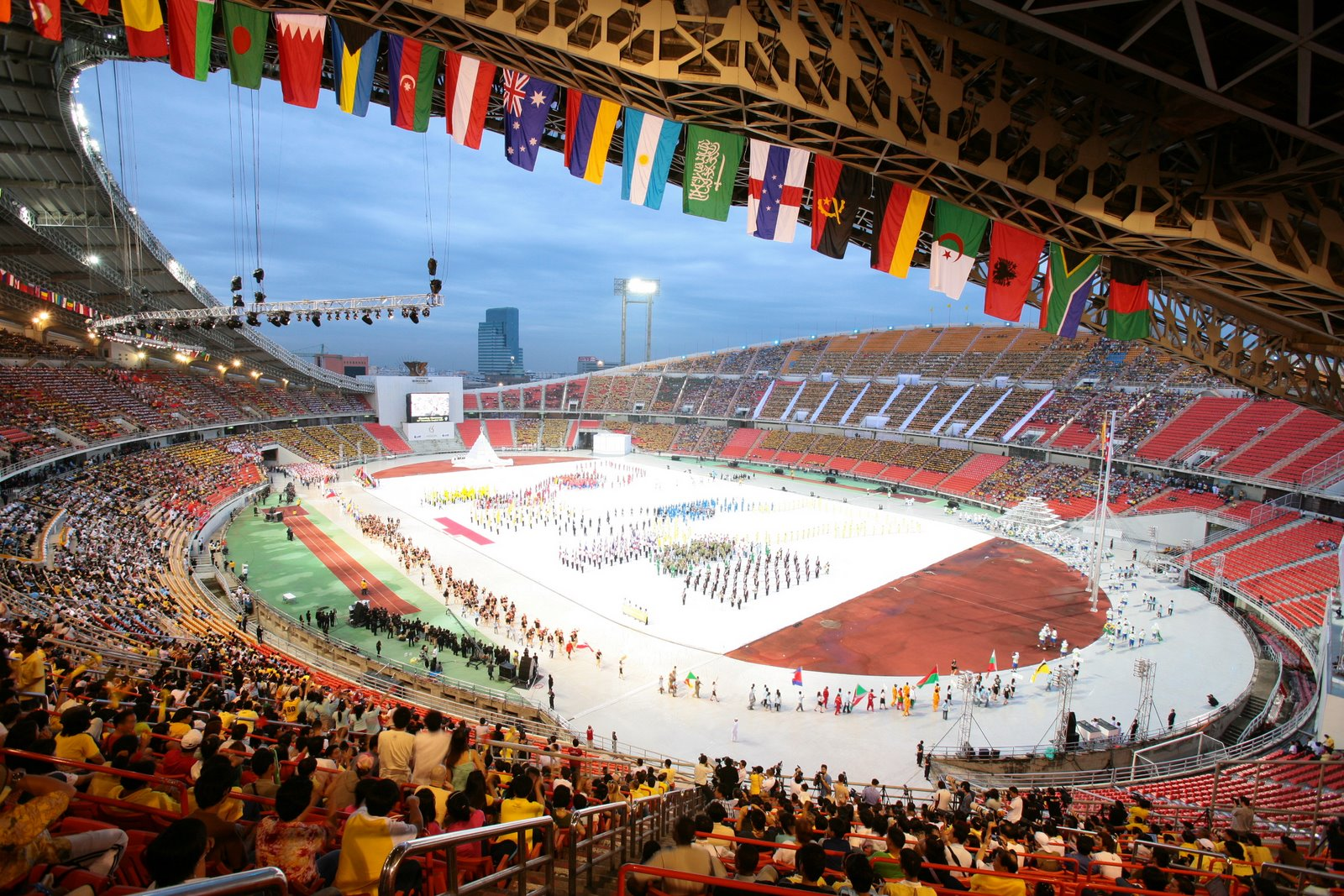 ศูนย์เยาวชน
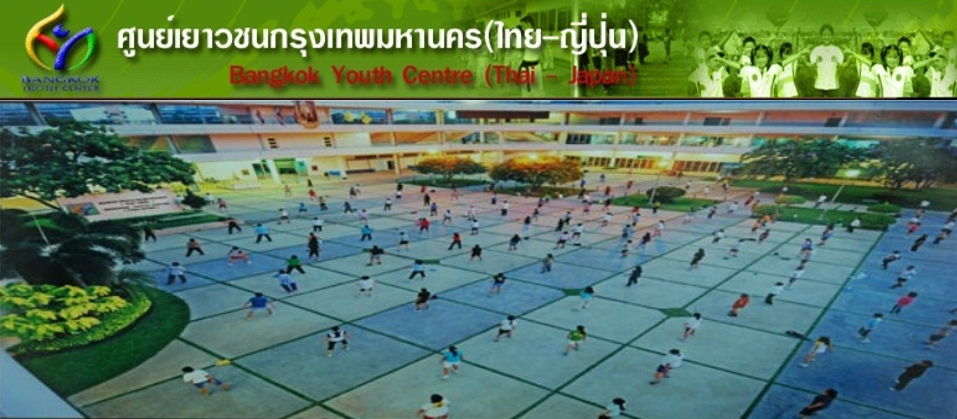 พิพิธภัณฑ์
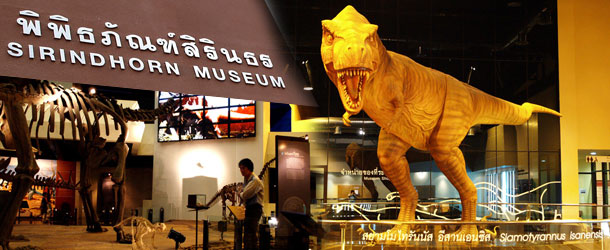 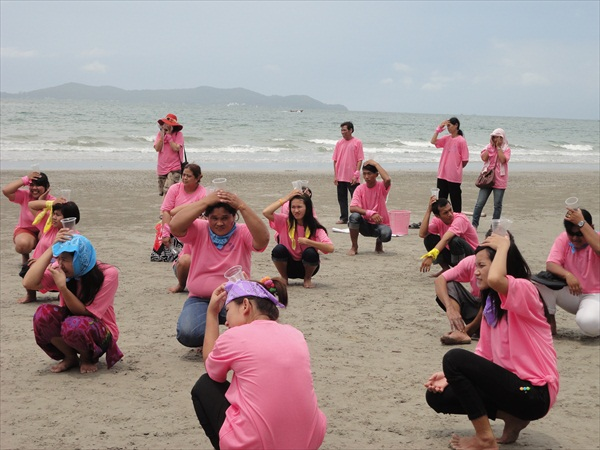 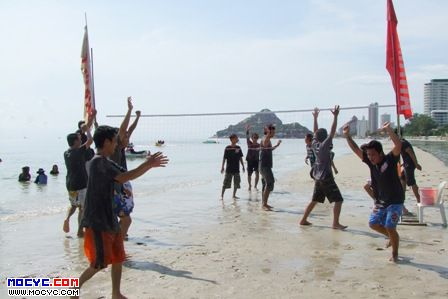 ชายหาด
กิจกรรมนันทนาการอื่นๆ
สำหรับมนุษย์ กิจกรรมนันทนาการมักเกิดขึ้นในช่วงสุดสัปดาห์ และวันหยุด ประกอบด้วย ดนตรี การเต้นรำ กีฬา งานอดิเรก เกม และการท่องเที่ยว การดูโทรทัศน์ และฟังเพลง เป็นรูปแบบสามัญของนันทนาการ
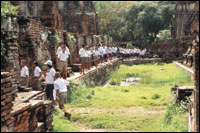 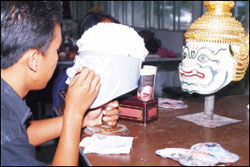 ศิลปหัตถกรรม
เกม กีฬา
เต้นรำ ฟ้อน รำพื้นเมือง
ดนตรีและร้องเพลง
ละครและการละเล่นพื้นเมือง
ของสะสม
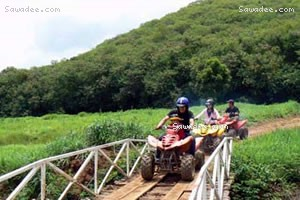 กิจกรรมคำใบ้
เขียนบัตรคำ
กิจกรรม (Activities) ได้แก่ ทุกกิจกรรมที่
เกิดขึ้นที่จุดหมายปลายทาง และสิ่งที่นักท่องเที่ยวสามารถทําได้ในระหว่างเดินทางท่องเที่ยว